АНАЛИЗ РАБОТЫ ГБУ «СОЦИАЛЬНО-РЕАБИЛИТАЦИОННЫЙ ЦЕНТР ДЛЯ НЕСОВЕРШЕННОЛЕТНИХ «НАДЕЖДА» РАМЕШКОВСКОГО РАЙОНА за 2015 год
Цель  работы учреждения на 2015 год
обеспечение на основе базовых национальных ценностей доступной и своевременной, квалифицированной,  социальной, правовой,  психолого – медико – педагогической помощи  воспитанникам через развитие их социальных умений и навыков на основе индивидуальных программ социальной реабилитации, включающих учебно – познавательный, социокультурный, физкультурно – оздоровительный, профессионально – трудовой и иные компоненты; профилактика безнадзорности, беспризорности и правонарушений несовершеннолетних.
Задачи:
Восстановление психического и физического здоровья детей и подростков;
Оказание помощи по выводу из кризисного состояния  воспитанников, их семей, попавших в трудную жизненную ситуацию;
Обеспечение временного проживания детей и подростков в нормальных бытовых условиях, приближённых к домашним,  с предоставлением питания, медицинского обслуживания;
Участие в выявлении и устранении причин и условий, способствующих безнадзорности и беспризорности несовершеннолетних;
Создание условий для продолжения воспитанниками обучения в школе и специальных учебных заведениях;
Задачи:
Оказание помощи в интеллектуальном развитии несовершеннолетних, изучении культурных традиций; 
Гражданско-патриотическое, спортивно-оздоровительное; духовно-нравственное, трудовое воспитание детей;
Создание реабилитационной среды, содержащей единые национальные культурные ценности страны и региона;
Взаимодействие учреждения при разработке индивидуальных программ социализации воспитанников с социальными субъектами воспитания ( ветеранские, национально-культурные, спортивные  и др.)
НАУЧНО-ПРАКТИЧЕСКАЯ ТЕМА ГОДА:         
  «Социальная неустроенность детей и подростков, беспризорность, социальное сиротство»
ТЕМА СОЦИАЛЬНО-РЕАБИЛИТАЦИОННОЙ ДЕЯТЕЛЬНОСТИ:   
 «Эффективность социально-педагогической реабилитации несовершеннолетних в  специализированном учреждении».
В соответствии с государственным заданием № 148082, перед СРЦ поставлены следующие   задачи на 2015 год:
Количество обоснованных жалоб, получателей государственных  услуг  родителей ( законных представителей ) несовершеннолетних, получающих социально-психологические  услуги, поступивших  к поставщику, оказывающему государственные услуги, и/или вышестоящий орган системы социальной защиты населения Тверской области -100%
Доля получателей, удовлетворенных качеством и доступностью предоставления    услуг в учреждении-100
Процент несовершеннолетних граждан, нуждающихся в социальной реабилитации получивших  услуги в учреждении  (%)-100
Количество койко-дней-6500
Количество потребителей, получивших государственную услугу (обслуженных учреждением), (чел.)-48
Количество стационарных мест-20
Кадровый состав
Укомплектованность кадрами в соответствии со штатным расписанием:
На 01 января 2016 года  коллектив   Центра составляют 26 работников: административно-управленческий аппарат, воспитатели, средний медицинский работник, обслуживающий и технический персонал.
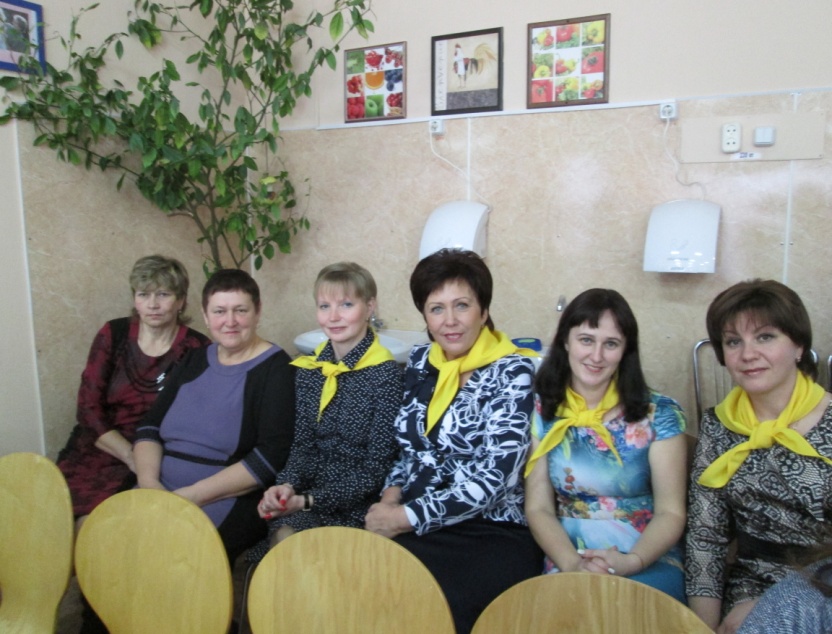 Анализ кадрового состава специалистов
:
Для эффективной организации реабилитационного процесса в СРЦ необходима  высокая профессиональная компетентность специалистов
Методическая работа – 
часть целостной системы непрерывного образования
СОВЕТЫ СПЕЦИАЛИСТОВ:
Январь-Анализ работы за  прошедший год.  Планирование  работы на 2015 год.  
Март- «Повышение познавательной и учебной  мотивации».  Отчеты специалистов. 
Май - Итоги  учебного года 	
Сентябрь - «Воспитание как процесс управления личностью». Отчеты специалистов. Анализ работы за летний период.
 Ноябрь- Совместно со школой «Современный урок с учетом  требований ФГОС»
В  2015  году в учреждении велась  работа 11 творческих лабораторий. На занятиях воспитанники проявляли интерес, активность, желание выполнять самостоятельно поделки, слушать музыку, петь.Каждый воспитатель в течение года дал по два открытых занятия
Воспитательная работа
В 2015 году все специалисты центра работали по единой «Комплексной  воспитательно- реабилитационной 
программе на 2014-2016 г.г.» 
 
 
ЦЕЛИ ПРОГРАММЫ:
Обеспечение доступной и своевременной, квалифицированной,  социальной, правовой, 
 психолого – медико – педагогической помощи  воспитанникам.

Работа велась
 по направлениям:
Духовно-нравственное
Духовно-нравственное  
В целях   усвоения воспитанниками  социальных норм, умений , принятых в обществе, форм поведения и общения  проведены: 
Занятия: «Добрые и не добрые дела», «Детям планеты – мир  без тревог и слез» ,«Моя родословная» , «Добрым быть совсем не просто»  , «Правила поведения в театре» , «Образ молящей матери в иконе пресвятой  Богородицы»  , « Творчество  А. С. Пушкина  глазами детей» , «Здравствуй театр»  и др.
Беседы, беседы – практикумы:« Блокада Ленинграда - подвиг народа», «Счастливая семья»,«Семь желаний для моей семьи»; « Музыкальная шкатулка» (викторина), «  Наш друг кино» и др. 

По результатам диагностики  частично выполнены    задачи:
 1.Освоение воспитанниками коммуникативных моделей поведения в различных ситуациях. 
 2.Личностное развитие воспитанников. 
3.Воспитание ответственности за свои поступки
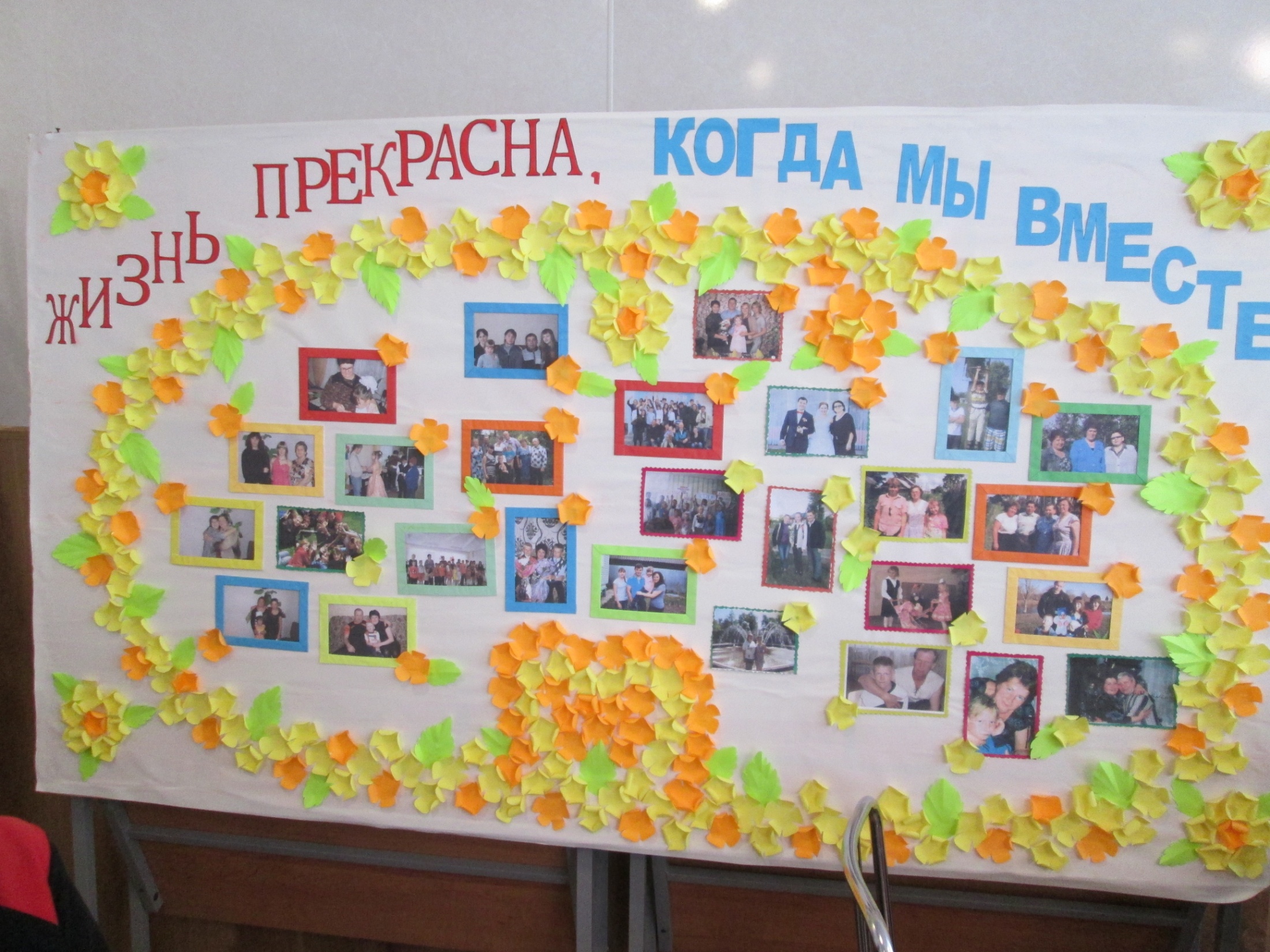 Валеологическое направление
В целях  охраны здоровья и физического развитии воспитанников, привития навыков здорового образа жизни проводились:
Занятия : «Вредные привычки»; «Аты-баты, шли солдаты»; ;«Я б в спасатели пошел..», «Последний  герой»  ; « Спортивные рекорды» « Выбирая спорт, мы выбираем жизнь»  , « Привычки человека»;  
Кроссворды  ; веселые старты, спортивные развлечения, соревнования по лыжным гонкам.   «300 Спартанцев»  (просмотр фильма);
 Беседы:« На зарядку становись» ,« Здоровое питание» , «Правила личной гигиены»  
 Профилактические мероприятия в соответствии с сезоном года: дыхательная гимнастика, комплексы упражнений для рук (точечный массаж ),  комплекс упражнений для горла  (профилактика ангины), комплекс упражнений для шеи и спины , хождение босиком , обливание, утренняя гимнастика, гимнастика для глаз, гимнастика бодрящая, гимнастика ортопедическая, точечный массаж, самомассаж, умывание холодной водой,   катание на лыжах, катание на санках,   на велосипедах , подвижные игры на свежем воздухе.
 Встречи  с   молодежными организациями    г.Твери .Дети стараются прислушиваться к старшим товарищам, пытаются подражать им и мотивировать себя на здоровый образ жизни.
  в течение года дети получали санаторно-курортное лечение,              20 детей отдыхали в оздоровительном летнем лагере в Максатихинском районе 
все дети прошли диспансеризацию в Областной детской больнице г.Твери и по рекомендациям специалистов получили лечение в стационарах г.Твери и п.Рамешки.
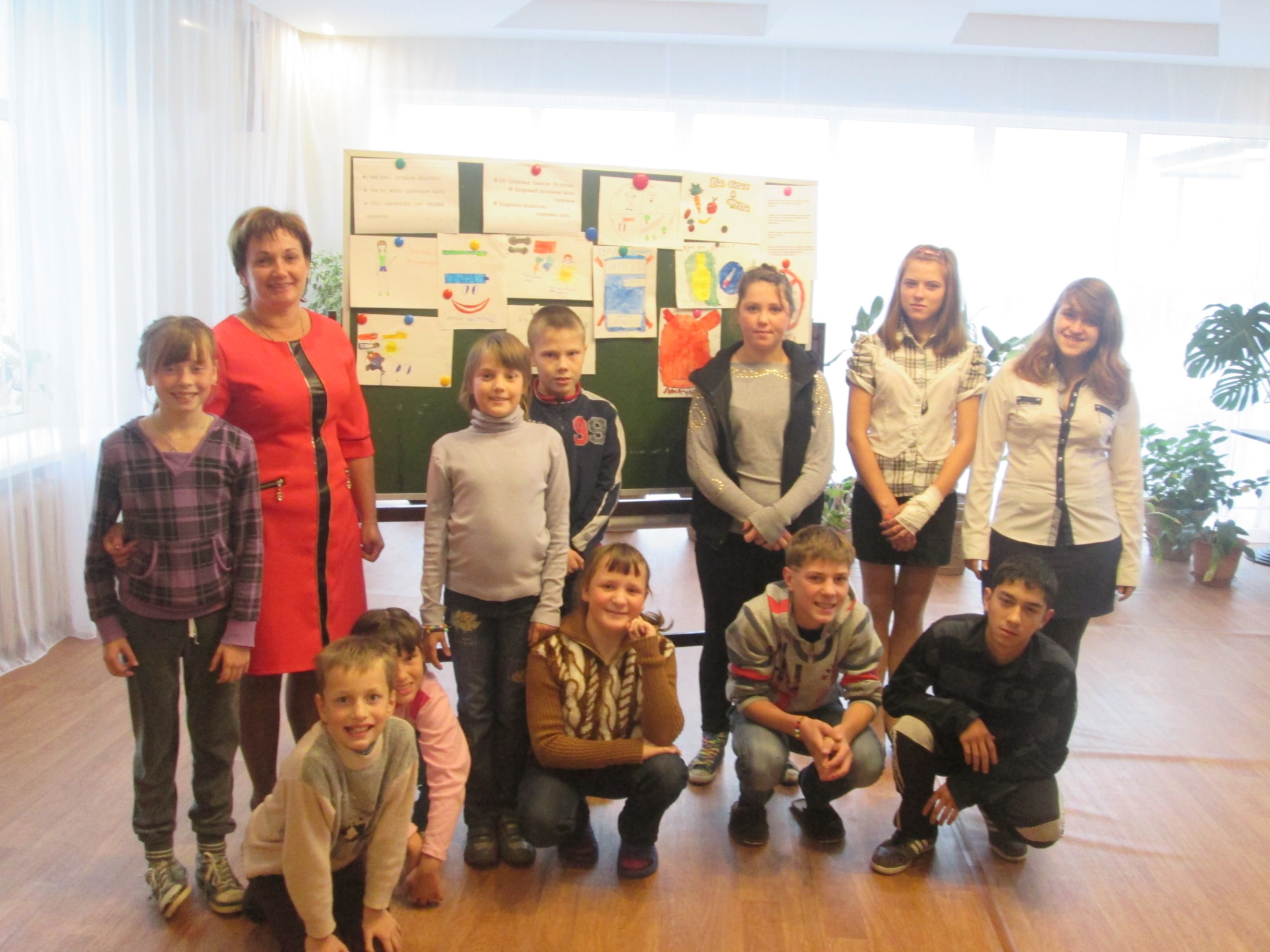 Обеспечение  безопасности жизнедеятельности
В целях организация безопасных для жизни и здоровья детей условий пребывания в Центре и за его пределами, их максимальной защищенности проведена следующая работа:
Беседы: «Наша безопасность» « Как прожить долго здоровым и молодым»,               « Секреты долголетия» (круглый стол); « Зимние забавы могут быть опасными» , «Внимание насекомые»  «Осторожно – жара!»,  ; «В мире животных» конкурс эрудитов;   « Одевайся по погоде»;  «Человек и погода»  
Инструктажи  по технике безопасности во время подвижных  игр, экскурсий, поездок и т.п.;
Занятия, игры «Язык мой – друг мой»- турнир; « Колесо безопасности»  , «Ценности. Что нужно ценить» ,«Растения, которые лечат» 
Осуществлялся непрерывный контроль и наблюдение за жизнедеятельностью воспитанников, проводилось обучение правилам безопасности.
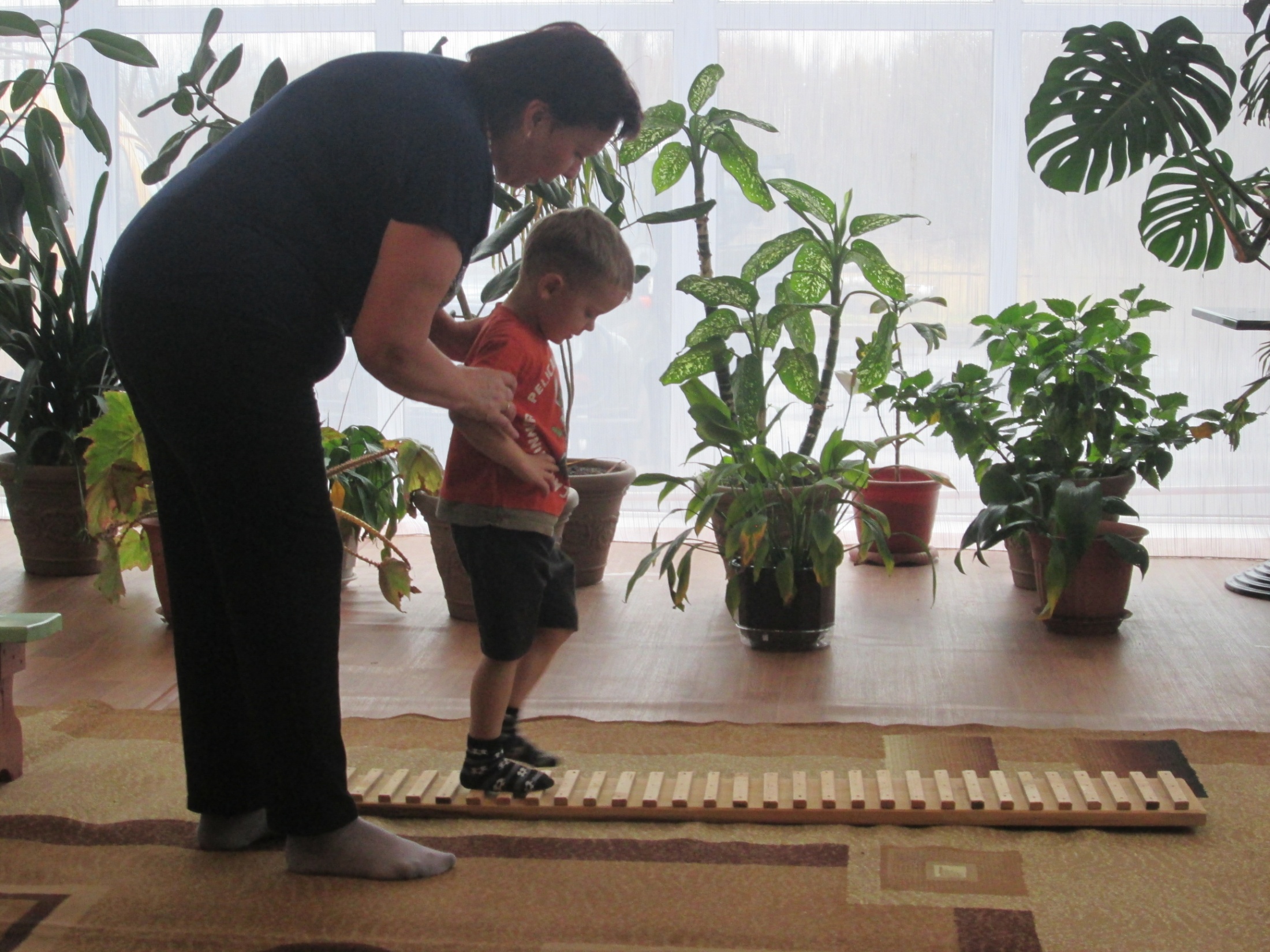 Гражданско-патриотическое направление
Цель: Способствовать осмыслению себя как гражданина общества.
В течение года были проведены:
-общие  мероприятия:«Конституция РФ. Государственные символы России»; «Право быть ребенком»;   «Право ребенка на безопасность и ненасилие в семье»;    Правовая викторина;  ;
- совместно с  работниками КСЦОН «День правовых знаний» с использование  презентации где обсуждались  права и обязанности  ребенка, а в заключении  воспитанники выполнили  рисунки на тему «Имею право…» ,
 -диспуты   «Береги школьное имущество», «Я родом из Рамешковского района»;   «Кто кого или подросток в мире вредных привычек» ; 
 - игры, конкурсы, выставки рисунков и поделок.
Тем самым выполнены задачи по развитию социально-активной личности, гражданина и  патриота
Торжественное мероприятие к 70-летию великой  победы
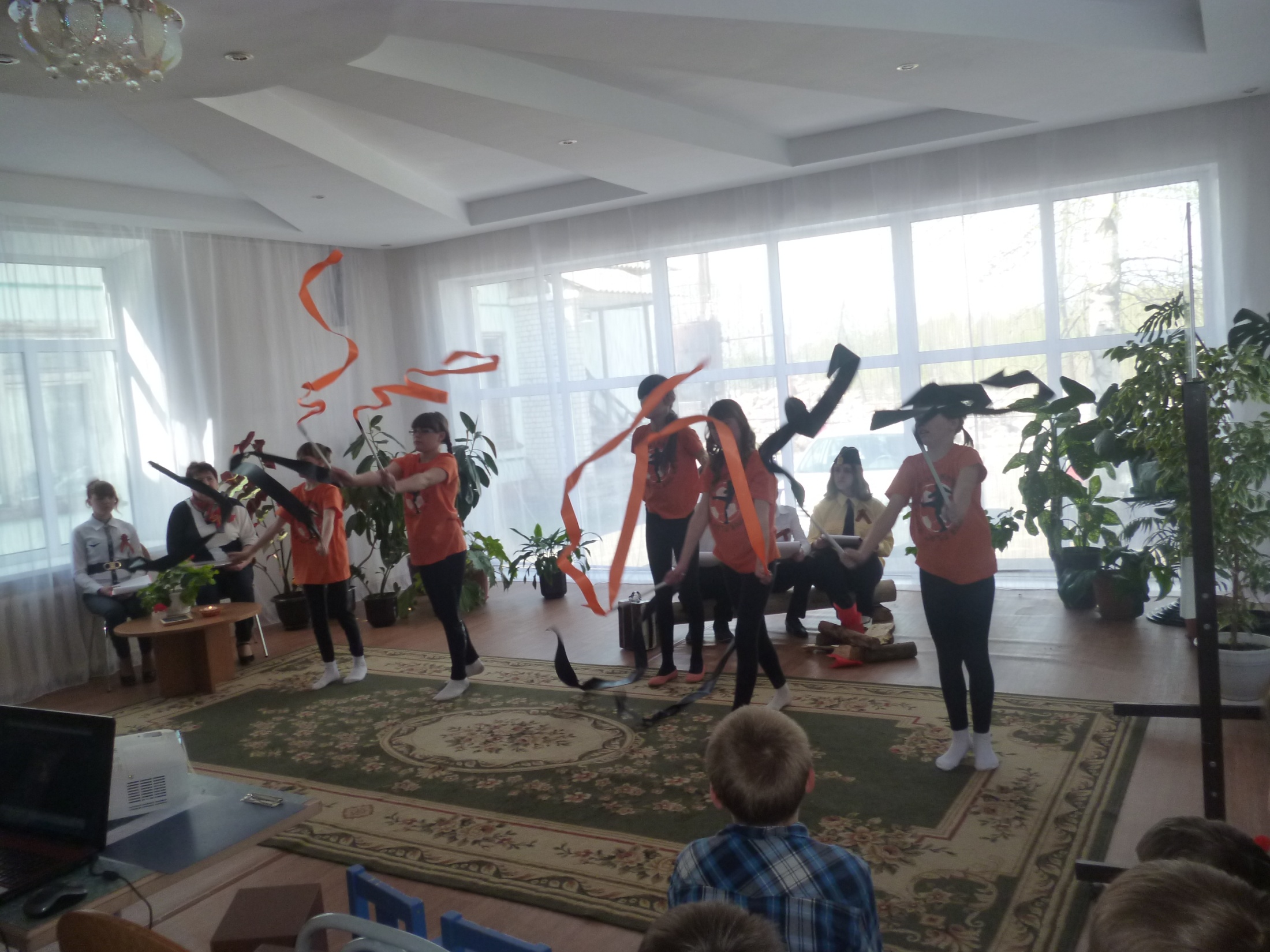 РИСУНКИ КО ДНЮ ПОБЕДЫ
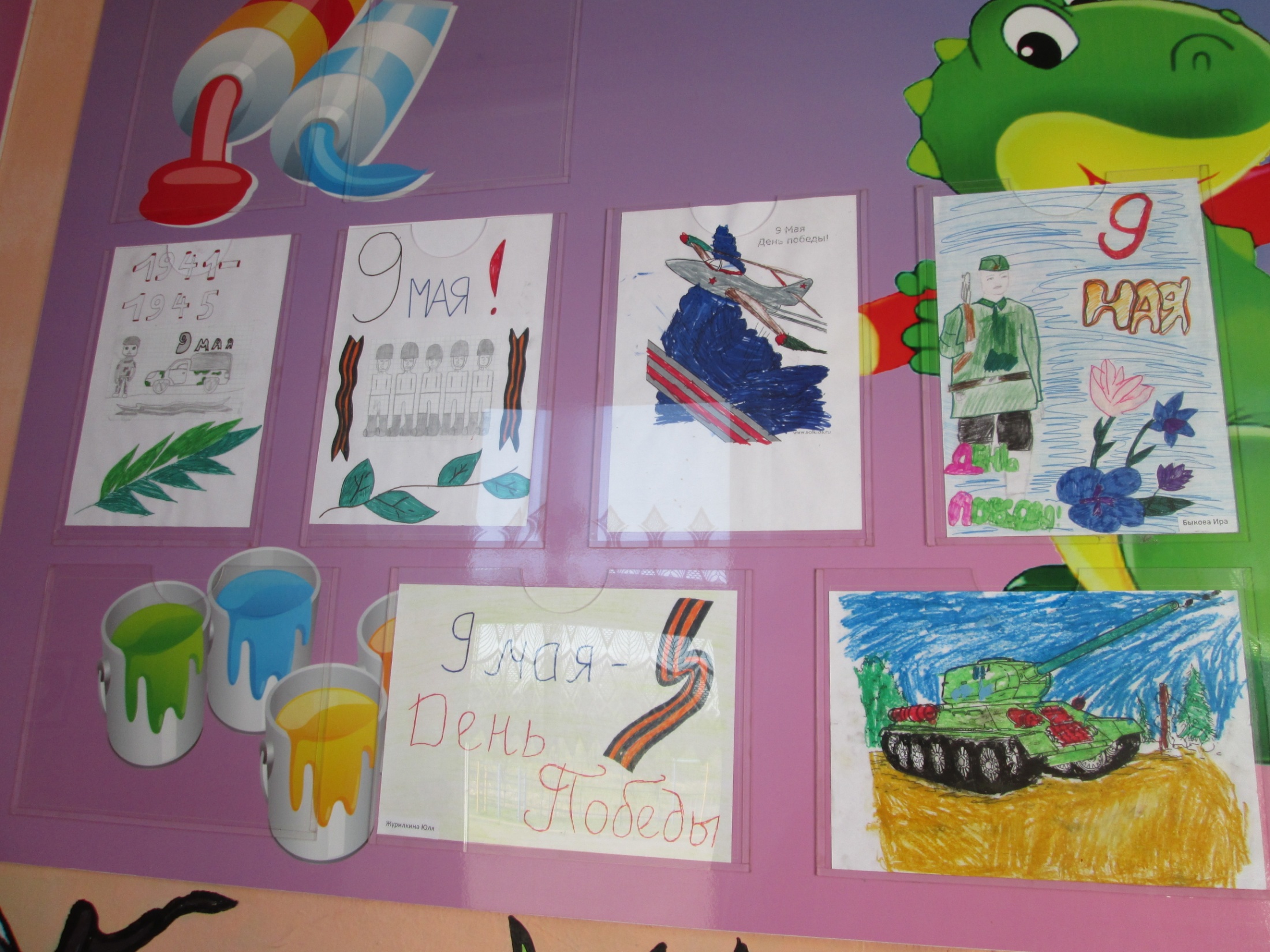 Интеллектуально-познавательное направление
В целях формирования положительной мотивации и активизации познавательной деятельности воспитанников проведены : 
Коллективные мероприятия: «Что? Где? Когда?», День зимних именинников,  «22 апреля – Международный день Земли»,«Международный день семьи», «Мой помощник-внимание», « Юбилей писателя», « Я и моё здоровье», «Чемпионат эрудитов», «Хиханьки да хаханьки», «Говорили наши деды», «Самый умный», «Арбузник», Литературно-познавательная игра «Угадайка»,«Осенний букет», интеллектуальная игра «Хочу все знать», «Поле чудес» .
 В течение года воспитатели обучали воспитанников  учиться, оказывали помощь в подготовке к урокам, поддерживали связь с учителями и классными руководителями школы,  прививая общеучебные навыки.
      По результатам диагностики у 30% воспитанников повысился познавательный интерес
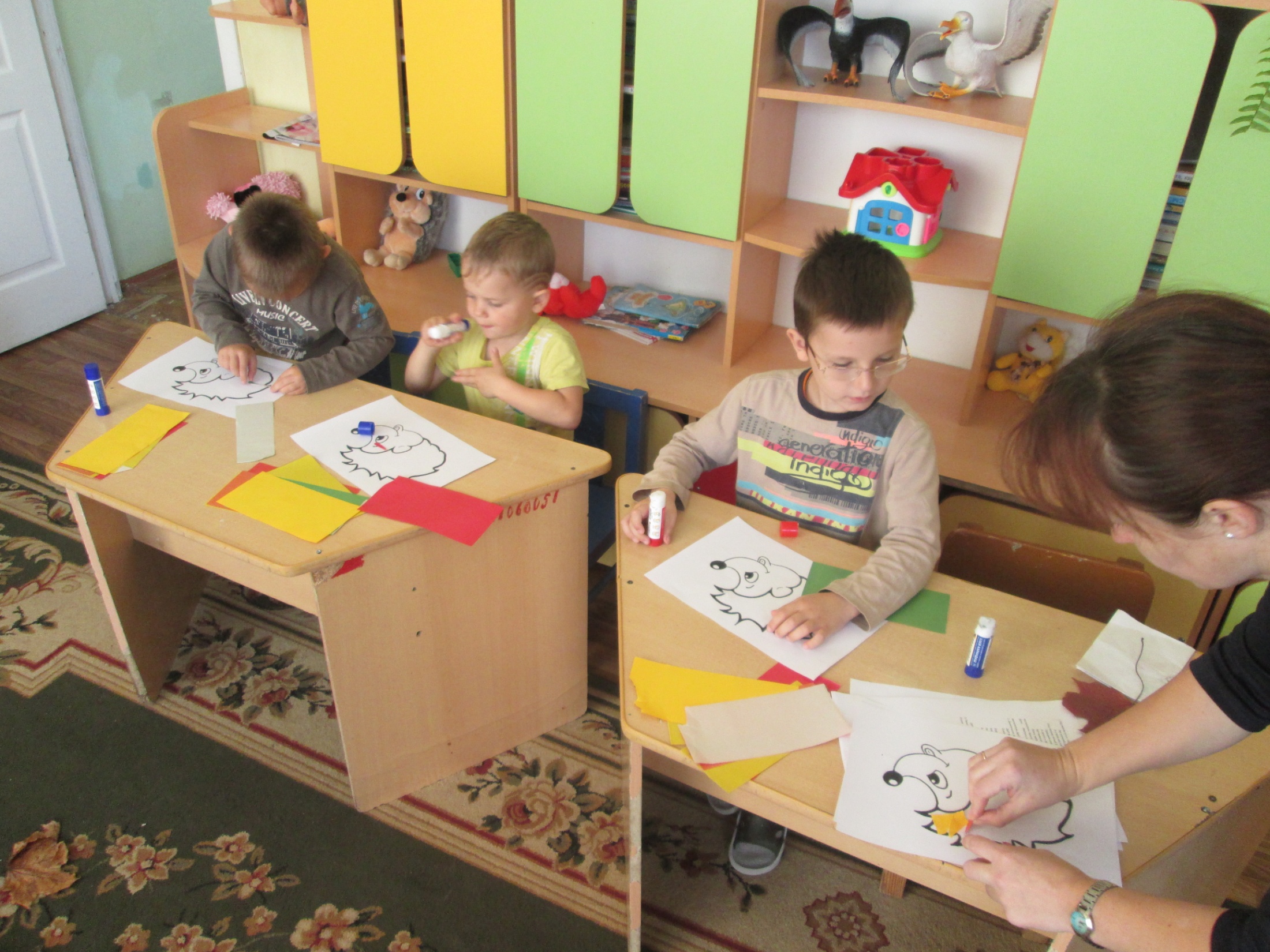 Культурно-эстетическое направление
В целях создания условий для творчества, развития разносторонних интересов и увлечений, интеллектуальных, творческих, организаторских способностей детей в течение года были проведены  :
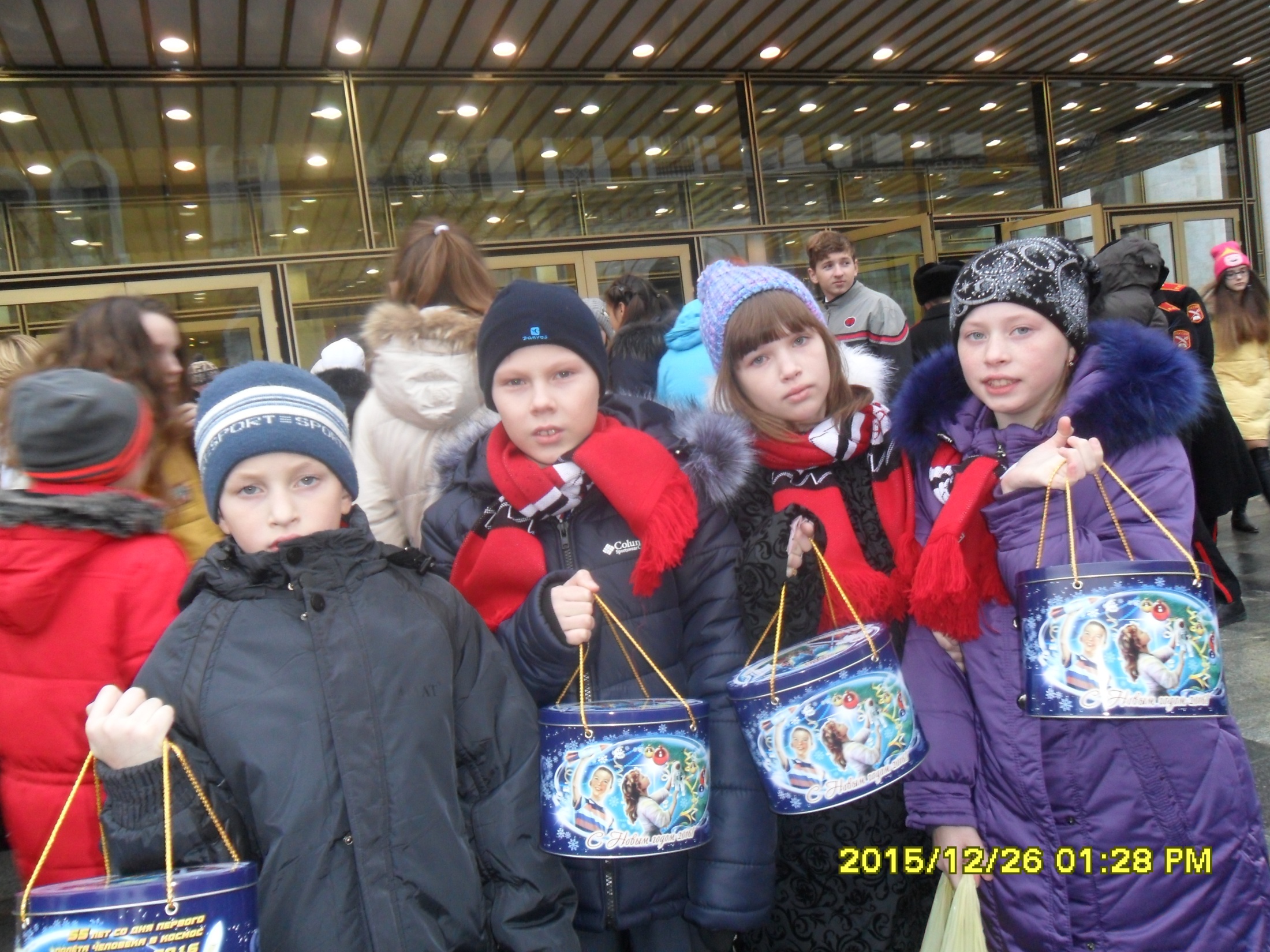 -занятия « Эти чудесные сказки» ( игра- викторина); «Куколка из фантиков» (изготовление поделки из конфетной обёртки); «Волшебное солнышко» ; «Волшебное солнышко»  , «Что есть красота?»,  «Этика в одежде»
- Выставка рисунков « Русская матрёшка»;
-Беседы:« Правила поведения  в общественных местах: театре, выставках, транспорте;
-рисунки на асфальте «Ах, какое наше лето», Театрализованная игра «Как лиса не старалась…»;   «Сказка в гости к нам пришла»;  «Лучшие друзья»;  также проводились конкурсы и выставки рисунков и поделок  (на 23 февраля,  открыток  для мамы,   выставка гербария,   «Летний букет»,   «Осенний букет»,  «елочная игрушка» и др.)
 На занятиях   воспитывались усидчивость, аккуратность, трудолюбие, целеустремлённость, взаимопомощь , самоконтроль деятельности, развивалась мелкая моторика рук, логика, воображение и фантазия,
В общении формировались коммуникативные способности.
 В результате расширился кругозор,   дети накопили  опыт восприятия искусства; обогатили словарь .
Таким образом,   задачи по раскрытию творческих способностей детей, развитию практических умений и навыков в различных видах                творчества и искусства полностью выполнены.
Трудовое и экологическое направления
В целях привития  трудовых навыков воспитанникам проведены следующие мероприятия: 
 «Каждой вещи своё место» (трудовой десант);  «Уход за руками и ногами», «Труд облагораживает человека»   - беседы;  «Человек и труд- дружно  живут» - занятие; 
Ежедневно уделялось  внимание   совершенствованию навыков аккуратного приема пищи,  опрятности, привычки следить за своим внешним видом, пользования средствами личной гигиены, самостоятельно умываться, мыть руки с мылом перед едой, по мере загрязнения, после пользования туалетом.
 Дети самостоятельно наводили порядок в своих комнатах, принимали участие в субботниках,   благоустройстве территории вокруг Центра, ежедневное дежурили по  столовой.  
мероприятия по защите, уходу и улучшению природного окружения: «Осенний букет»; викторина «В мире животных», «Зеленые любимцы»; экскурсии и походы  на природу;

В результате выполнены задачи по формированию навыков индивидуальной и коллективной трудовой деятельности, потребности трудиться, развитию    трудовых навыков по уходу за собой и своим  жилищем.
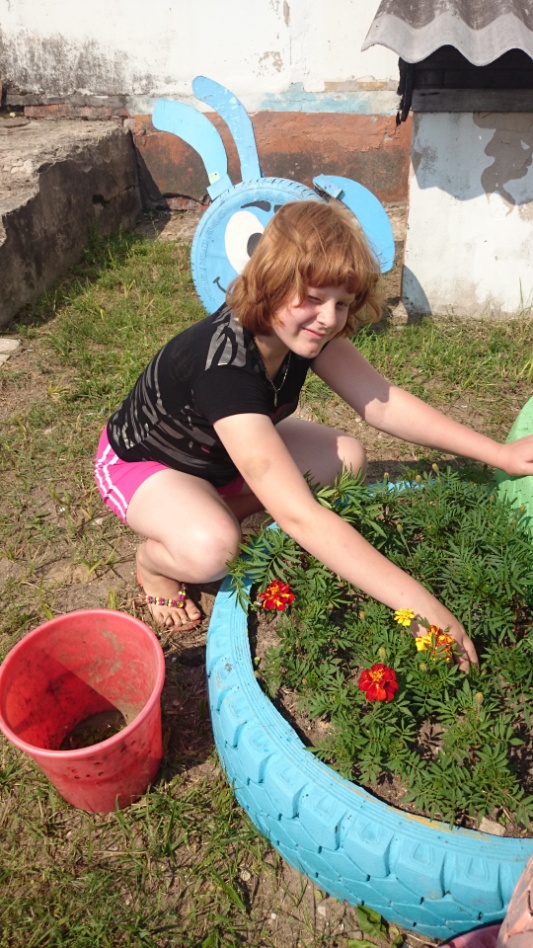 Профориентационное направление
В целях оказания помощи в осознанном выборе профессии воспитанниками проведены следующие мероприятия:
« У кого мастерок, у кого молоток» ( беседа о рабочих инструментах );   знакомство с  жизнью и  деятельностью  знаменитых  тренеров России;  «Жизнь замечательных людей нашего района» (беседа); « Мир профессий»( викторина); «Почтальон – нужная профессия» (экскурсия на почту); «Мир профессий и место в нем»-деловая игра; правовая викторина; Беседа с информационной выставкой: «Здоровье и выбор профессии»; занятия с презентацией  «Я и моя профессия» ,«Перспективные профессии»;
 
Диагностика социальной компетенции –
тест « Профессиональная направленность» , анкета «Мои интересы» и др.показали, что воспитанники знакомы с особенностями профессий, обладают теоретическими знаниями о трудоустройстве, но с выбором профессии определились лишь 15% опрошенных.
Социально-бытовое направление
В целях формирования навыков гигиены, самообслуживания, бытовой  ориентировки  в течение года  проведены

 занятия: «Уход за одеждой и обувью», «Одевайся по погоде», «Покупки в магазине» и др.
Дети обучались пользоваться зубной щеткой, туалетной комнатой, столовыми приборами и др., что способствовало социализации несовершеннолетних.
Социально-правовое и профилактическое направления
В целях привития знаний о гражданских правах и обязанностях, о законодательстве России, об отечественных традициях,  оказания правовой помощи

проводились юридические консультации, профилактические беседы с подростками об ответственности несовершеннолетних за совершение противоправных действий, консультировались родители об ответственности за ненадлежащее исполнение обязанностей по воспитанию, обучению и содержанию детей. 
 На занятиях дети знакомились  с историко-культурным наследием  России и Тверской области.
В целях  предупреждения безнадзорности, самовольных уходов, суицидов была проведена большая индивидуальная профилактическая работа  с воспитанниками и их семьями,
 проводились консультации, профилактические беседы с подростками  и родителями об ответственности   за совершение противоправных действий, «Права и обязанности несовершеннолетнего» и др.  Были созданы  условия для организации досуга детей.
Социально-психологическое направление
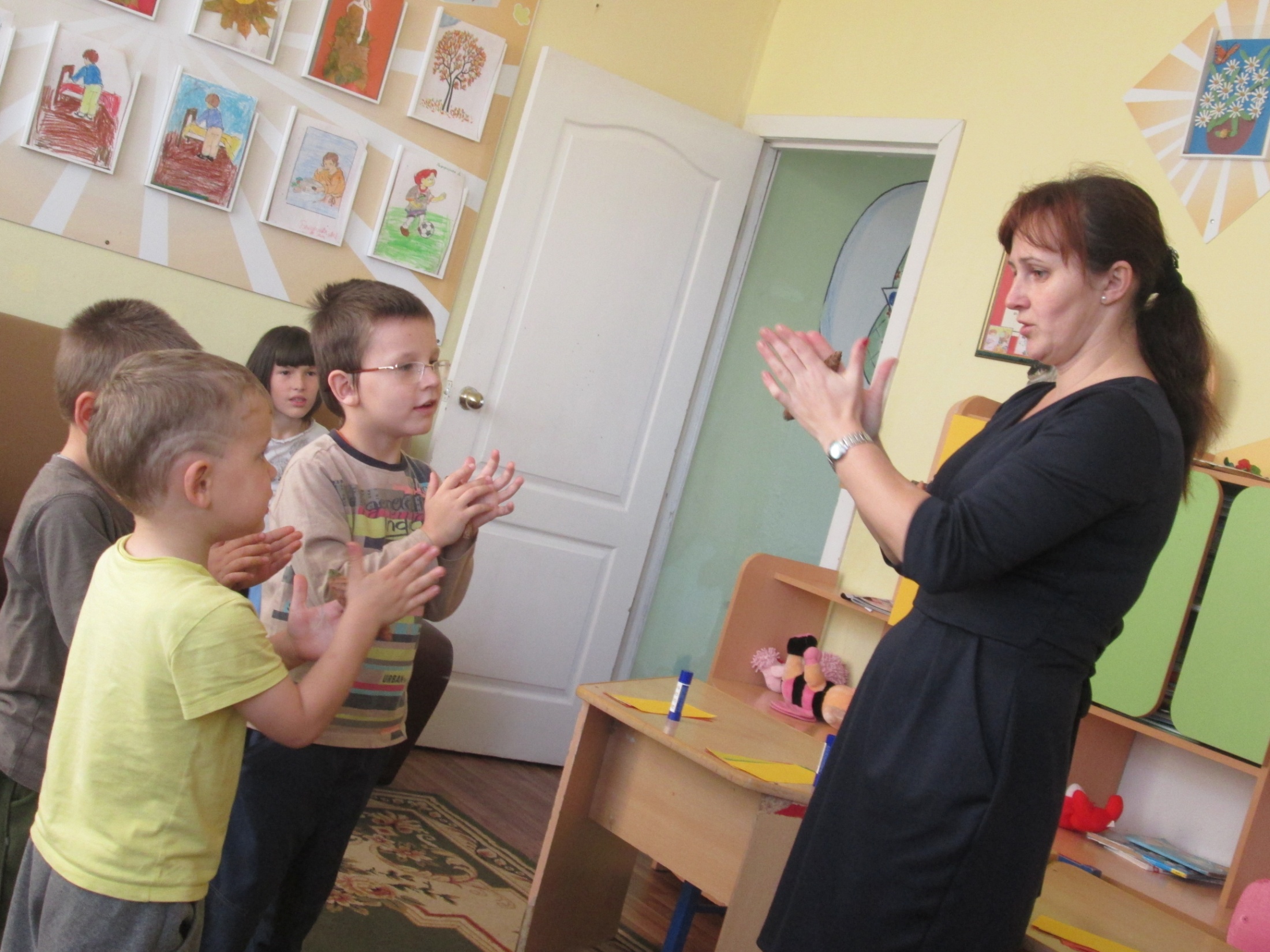 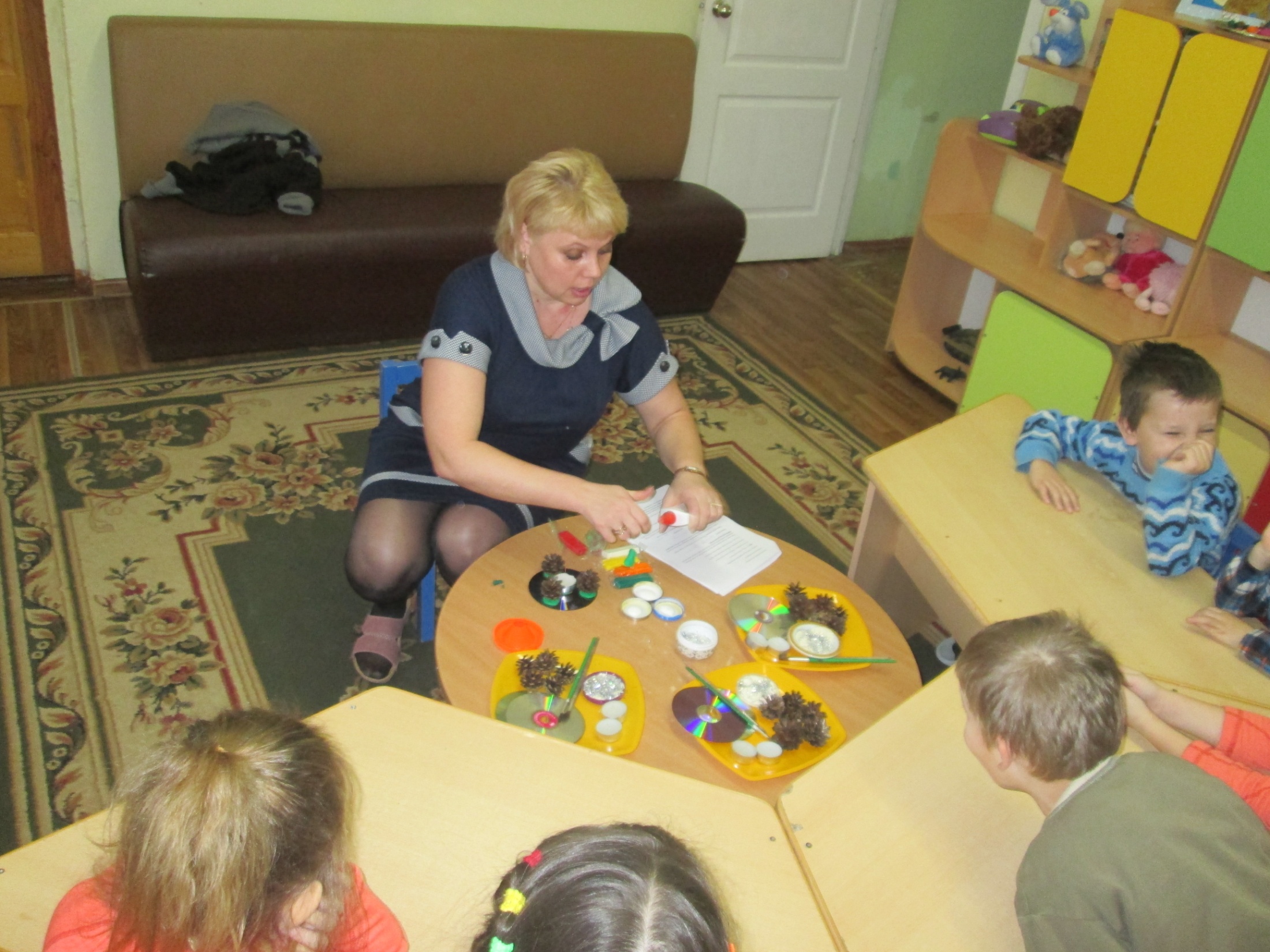 С 01 января 2015 года учреждение функционирует на основании
Федерального закона от 28.12.2013 г № 442-ФЗ «Об основах социального обслуживания граждан в Российской Федерации»
и приказа Министерства социальной защиты населения Тверской области от 28.11.2014 № 284-нп «О социальном обслуживании отдельных категорий граждан поставщиками социальных услуг в Тверской области»
В соответствии с № 442-ФЗ «Об основах социального обслуживания граждан в Российской Федерации»  от 28.12.2013 г
Оказано услуг всего-93472, 
 в том числе:
Социально –бытовых-29210
Социально-медицинских-23368
Социально-психологических-5842
Социально-педагогических-17526
Социально-трудовых-5842
Социально-правовых-11684
Оказано содействие в предоставлении помощи, не относящейся к социальным услугам (социальное сопровождение)-59 чел, в том числе:
Медицинской  (сопровождение в ГБУЗ «Рамешковская ЦРБ и другие медицинские учреждения)-59 чел
Психологической-5 чел
Педагогической (сопровождение в МОУ «Косковско-Горская ООШ)-33 чел
Юридической-3 чел
В соответствии с № 442-ФЗ «Об основах социального обслуживания граждан в Российской Федерации»  от 28.12.2013 г
Принято заявлений о предоставлении социальных услуг в стационарной форме несовершеннолетним гражданам, нуждающимся в социальной реабилитации -39
Заключено договоров о предоставлении социальных услуг в стационарной форме -39
Составлено   индивидуальной программы предоставления социальных услуг в стационарной форме -44
Выдано заключений о выполнении индивидуальной программы -38
     Подготовлено и проведено 16 консилиумов, на которых рассмотрены 103 индивидуальных программы реабилитации воспитанников (первичная, промежуточная, итоговая)
.
Работа Центра ведется в тесном взаимодействии со всеми учреждениями, входящими в систему профилактики безнадзорности и правонарушений несовершеннолетних (ТОСЗН, КДН и ЗП Администрации Рамешковского района, органами здравоохранения, органами внутренних дел, образовательными учреждениями, общественными и 
другими  организациями).
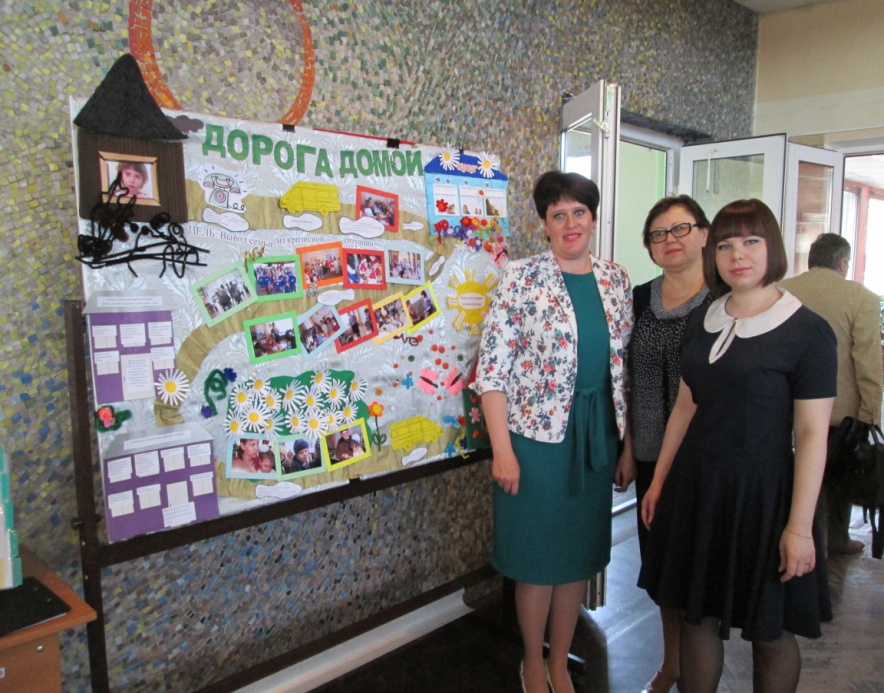 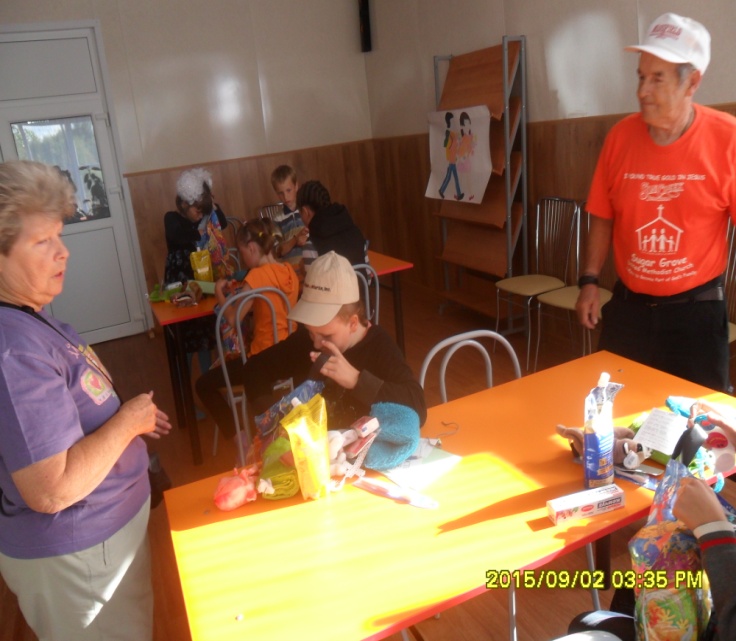 Работа с семьей
Изучение образа жизни семьи.(Изучение прошлого семьи.; особенностей личности членов семьи; выяснение общих проблем семьи; выяснение особенностей семейного воспитания; выявление положения детей в системе внутрисемейных взаимоотношений; выяснение близкого окружения семьи; изучение целей, ожиданий семьи.
Постпатронат
Согласование с межведомственными структурами социального портрета  района, банка данных о   семьях СОП и ТЖС
Совместные мероприятия с родителями :праздники, родительские собрания
Организация помощи в трудоустройстве родителей
Оказание помощи в грамотном оформлении документов, запросов
Консультации по обращению в другие государственные органы
Организация помощи в решении жилищного вопроса
Содействие в лечении родителей у нарколога
Организация обследования воспитанников в областной ПМПК г.Тверь с целью определения образовательного статуса несовершеннолетнего
Разработка, выпуск и распространение среди родителей памяток по педагогическим, законодательным, медицинским аспектам.
Численность несовершеннолетних, помещенных в учреждение за 2013-2015 гг
Ряд  1-2013 г, Ряд 2-2014 г,  Ряд 3-2015 г
Категория 1-всего детей, помещенных в учреждение 
Категория  2-по направлению органов управления социальной защиты населения
Категория 3 –по личному заявлению несовершеннолетнего
Категория 4 –по заявлению родителей или законных представителей несовершеннолетнего
Ряд  1-2013г, Ряд 2-2014 г,  Ряд 3-2015 г
Категория 1-всего детей,  прошедших реабилитацию
Категория  2- несовершеннолетних, оставшихся без попечения родителей или законных представителей
Категория 3 – несовершеннолетних, проживающих в семьях, находящихся в социально-опасном положении
Категория 4 – несовершеннолетних, оказавшихся в иной жизненной ситуации
Численность несовершеннолетних, прошедших социальную реабилитацию за 2013-2015 гг
Численность несовершеннолетних, прошедших социальную реабилитацию в возрасте  за 2013-2015 гг
Ряд  1-2013 г, Ряд 2-2014 г,  Ряд 3-2015 г
Категория 1-несовершеннолетних в возрасте 3-7 лет
Категория  2- несовершеннолетних, в возрасте 8-10 лет
Категория 3 – несовершеннолетних,  в возрасте 11-14 лет
Категория 4 – несовершеннолетних,  в возрасте 15-18 лет
Устройство детей, помещенных в учреждение за 2013-2015 гг
Ряд  1-2013г, Ряд 2-2014 г,  Ряд 3-2015 г
Категория 1-возвращено в родные семьи
Категория  2- передано под опеку
Категория 3 – направлены в образовательные учреждения для детей-сирот и детей, оставшихся без попечения родителей
Категория 4 – направлены в приемные семьи
Категория 5-другие формы жизнеустройства
основные выводы по программе:
Все направления работы Центра несут комплексный характер, вбирают в себя различные стороны формирования личности и позволяют в комплексе решать воспитательные и реабилитационные задачи. Именно поэтому программа так актуальна для воспитанников, попавших в наш реабилитационный центр из семей, находящихся в трудной жизненной ситуации и(или) социально-опасном положении.
Работа по реализации программы в нашем учреждении имеет положительный результат: дети с удовольствием посещают занятия, которые проходят в непринужденной, свободной обстановке доверия и сотрудничества.  Положительные результаты дает и педагогическое консультирование родителей.
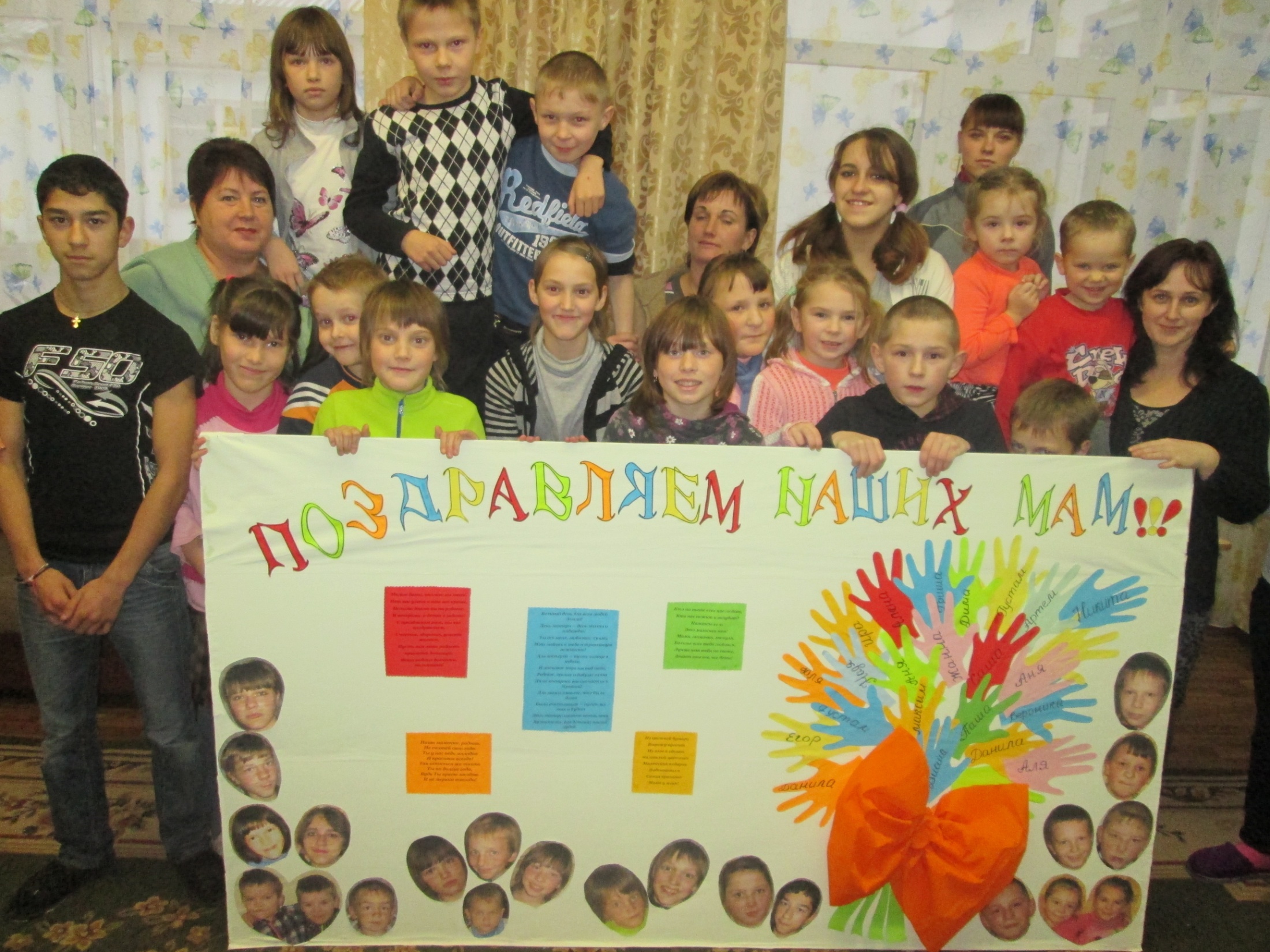 Анализ медицинской деятельности
В 2015 году на диспансерном учете состояло   9 детей по следующим заболеваниям:
Вегетососудистая дистония-1 чел
Дискенизия желчевыводящих путей-3 чел.
 ДЦП -1 чел
Энурез-6 чел.
Ожирение-1 чел.
Пиелоэктация левой почки -1 чел
Результаты диспансеризации
В  марте, апреле и ноябре 2015  года в ходе диспансеризации осмотрено 29 детей в ГБУЗ ДОКБ г.Тверь 
Структура выявленных при диспансеризации заболеваний по нозологии: 
1 категория - заболевания костно-мышечной системы-26%
2 категория - заболевания органов пищеварения-15 %
3 категория -болезни глаза- 15 %
4 категория - психические расстройства-8,3 %
5 категория -болезни эндокринной системы-8,3 %
 
На 1 ребенка приходится 2,8 заболеваний, 58 % всех заболеваний выявлено впервые.
Распределение осмотренных детей по группам здоровья:
1 группа-6,7 %
2 группа-60 %
3 группа- 33,3%
Оздоровительные мероприятия
На протяжении года осуществлялись оздоровительные мероприятия:
соблюдение режима дня
полноценное питание
углубленные профессиональные осмотры с привлечением узких специалистов и лабораторными обследованиями-1 раз в год
стационарное лечение-15 чел, из них 2-в стационарах г.Тверь, 
консультация фтизиатра в детском противотуберкулезном диспансере г.Тверь- 4 чел.
санация хронических очагов инфекций
санаторно-курортное лечение-8 человек (Санаторий «Радуга»-1 чел, «Детский противотуберкулезный санаторий №2 -2 чел; санаторий Новинки – 5 чел
оздоровительные лагеря-20 человек
дегельмитизация- по показаниям
утренняя гимнастика
занятия на свежем воздухе-  круглогодично
 
Профилактика инфекционных заболеваний:
соблюдение санитарно-эпидемиологического режима
профилактические прививки согласно календаря прививок
санитарно-просветительская работа среди персонала и детей
прием детей в Центр после полного обследования
 
Организация полноценного питания
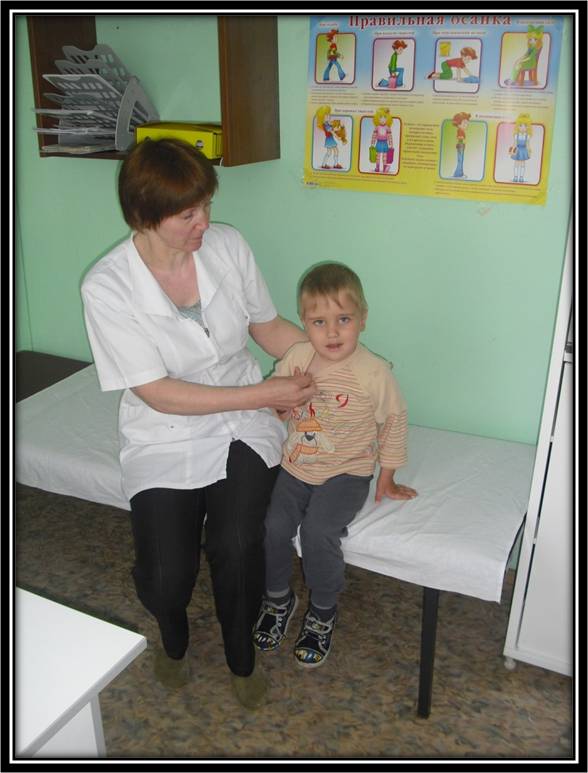 Контрольная деятельность учреждения
В соответствии с  Положением о порядке контроля качества социальных услуг проводился 

детальный анализ соответствия предоставляемых услуг требованиям нормативных документов; анализ и оценка результатов работы учреждения в области качества услуг; проверка эффективности соответствия деятельности специалистов основным задачам Центра в области качества услуг; выработка корректирующих действий, направленных на устранение недостатков, выявленных в процессе предоставления услуг, и совершенствование системы качества. 
Проверено качество услуг, оказываемых клиентам специалистами социальной, воспитательно-реабилитационной , медицинской и административно-хозяйственной службы
Материально-техническое и финансовое  обеспечениеБюджет учреждения
Объем финансирования на 2015 год составлял 8 280 216,6 рублей, иные субсидии-16 500 руб., Выделенные денежные средства были  освоены. 

Уровень заработной платы  на 31.12.2015 г-минимальный-5965,0 руб.,  средний-14318,90  руб. ( с учетом сложившейся средней заработной платы в Тверской области) и по категориям работников:
Педагогические работники-15 383,97 руб.
Средний медицинский персонал-16 341,67 руб.
Младший медицинский персонал-12 479,17 руб.
Прочие работники-10 355,00 руб.
Взаимодействие с общественными организациями и благотворительными фондами
Центр вел активную работу по привлечению дополнительных источников финансирования (пожертвования организаций и физических лиц) :
В феврале 2015 года проведен капитальный ремонт столовой
В июле 2015 года поступило детское игровое оборудование (детская площадка) на общую сумму 403560,00 рублей
в декабре 2015 года поступило на счет учреждения  60 271,17 рублей
За счет благотворительных средств
Организованы праздники для воспитанников с именными подарками
ОСНОВНЫЕ НАПРАВЛЕНИЯ ДЕЯТЕЛЬНОСТИ ПОПЕЧИТЕЛЬСКОГО СОВЕТА В 2015 ГОДУ
В течение года было проведено 5 заседаний Попечительского Совета
На котором рассматривались вопросы
-содействие в привлечении внебюджетных источников финансирования для организации хозяйственной деятельности Учреждения;
-содействие в финансировании нововведений, способствующих дальнейшему совершенствованию управления Учреждением, укреплению его материально-технической базы, улучшению обслуживания граждан, внедрению новых форм обслуживания населения;
-содействие в улучшении культурно-бытового и социально-медицинского обслуживания проживающих в учреждении несовершеннолетних; совершенствование социально-реабилитационного процесса.
Состояние материально-технической базы
Центр обеспечен необходимыми помещениями, в соответствии с СанПин 2.4.1201-03. Спальни для девочек, площадью 30,16 м.кв. на 7-8 мест с совмещенным санузлом; игровая комната площадью 24,36 м.кв.; спальня для мальчиков, площадью 30,16 кв.м. на 7-8 мест; спальня для детей дошкольного возраста, площадью 30,16 м.кв на 7-8 мест; санузел для мальчиков и малышей; общегрупповая комната и место для приготовления уроков, площадью 24,36 м.кв; столовая и актовый зал совмещены,  имеются общая душевая; комната гигиены для девочек; кладовые; набор помещений для администрации; изолятор, общей площадью 358,5 кв.  м
     Имеются 1  автобус ГАЗЕЛЬ 322132, 2005 г.в. Техническое состояние- неудовлетворительное. Транспорт подлежит списанию.
Здание  Центра  введено в эксплуатацию в 1991 году. С тех пор  капитальный ремонт здания и помещений  не производился.   Требуется капитальный ремонт помещений.
    Кровля, система отопления нуждаются в капитальном ремонте.
   В связи с перечисленными проблемами, в помещениях Центра стоит сырость, углы   часто покрываются плесенью, краска со стен, потолка обдирается, отчего работники  Центра вынуждены проводить ежегодные косметические ремонты помещений.
Средняя стоимость содержания одного воспитанника в день
Выполнение плана койко-дней 6500\5842 (89,8%)
Средняя стоимость содержания одного воспитанника в день -1157\1027 (88,8 %)
Расходы на питания одного воспитанника в день -142\184,96 (130%)
Расходы на лекарственные средства на одного воспитанника в день-3,9\4,01 (103%)
Основные выводы:
Исходя из анализа   работы, необходимо отметить, что в целом поставленные задачи   учреждения и государственное задание были  выполнены Профессиональный и методический уровень всех специалистов коллектива соответствует требованиям для выполнения  цели и задач, поставленных перед учреждением.  Работа ведется в соответствии с годовым планом. Коллектив осваивает инновационные технологии.  Осуществляется активная и результативная работа со спонсорами
В минувшем году были выявлены следующие проблемы:
В связи с отдаленностью места жительства родителей воспитанников  недостаточна работа по оказанию помощи семье в выходе из трудной жизненной ситуации и  коррекции детско-родительских отношений
Недостаточны навыки воспитателей в аналитической работе
ПРЕДЛОЖЕНИЯ:
С учётом проблем и успехов  намечены следующие задачи на 2016  год.
•     Знания и навыки, полученные на Совете специалистов и в ходе самообразования необходимо   закреплять и продолжать применять в разных видах деятельности, активнее используя современные  технологии, в том числе в работе с  семьей 
Повысить заинтересованность специалистов в инновационной деятельности, 
Продолжить совершенствование  аналитической работы, в т.ч. в  графической форме
Разработать программу деятельности учреждения  на сохранение  всех сторон здоровья ребёнка и его благополучия,создавать комфортную психологическую среду;
Рассмотреть вопрос по укреплению материально-технической базы-установка уличного спортивного оборудования и инвентаря , ремонта помещений (работа со спонсорами) 
 Продолжить  работу по повышению внешнего имиджа учреждения путем распространения информации о работе в СМИ, на сайте учреждения;
Разработка буклетов, брошюр,  информационных стендов в общедоступных местах (в ТОСЗН Рамешковского района, в администрациях сельских поселений, школах)
Опыт социально-реабилитационной работы представлен на сайте Центра 
 
 срцн-надежда.рф